Формирование антикоррупционного мировоззрения школьников на урока истории и обществознанияУчитель истории и обществознания ГБОУ лицей №179 Зиновьев С.С.
Самые коррумпированные сферы в России
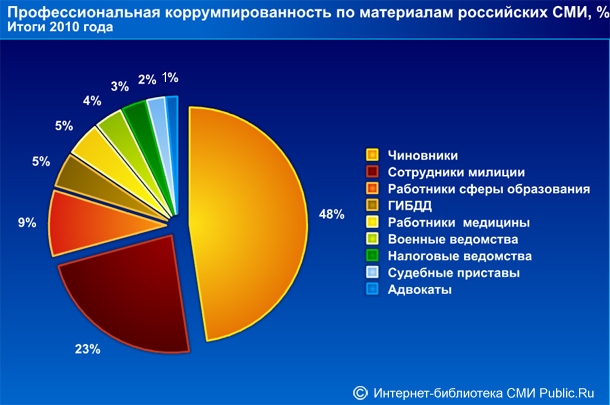 Коррупция в образовании
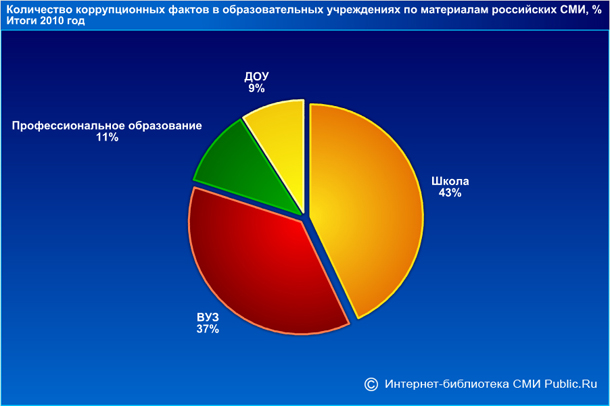 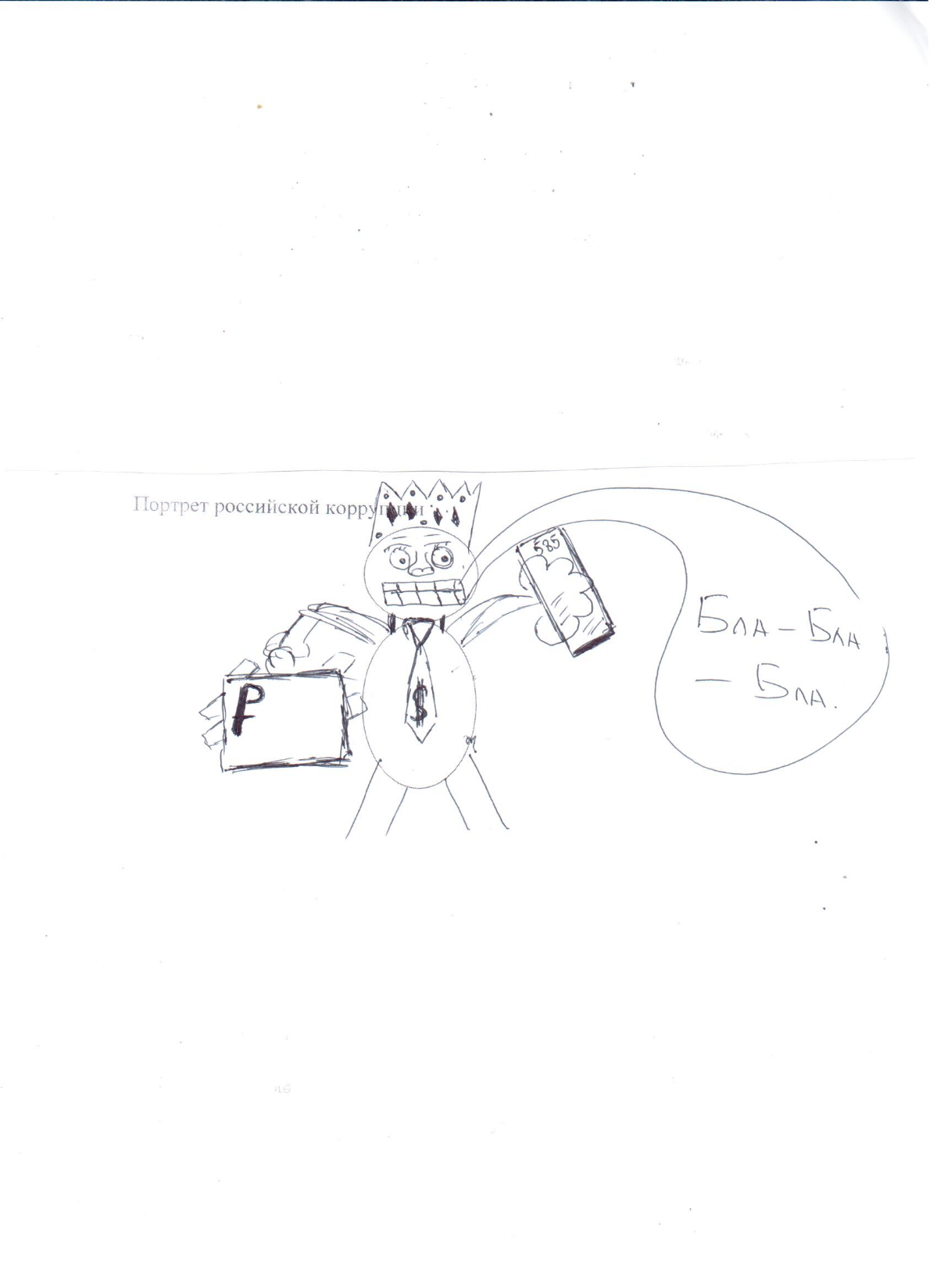 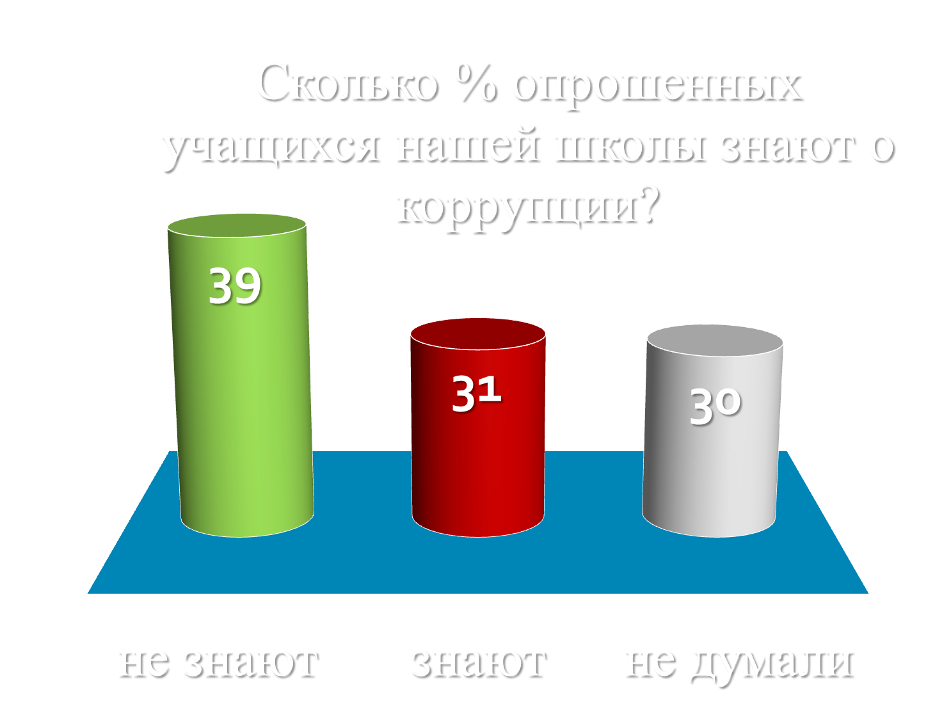 Артхашастра» (санскр.«наука о пользе», «наука об управлении государством») - первый известный трактат с осуждением коррупции. Вышел в Индии в IV веке до н.э. В нем содержится констатация того, что «имущество царя не может быть, хотя бы в малости, не присвоено ведающими этим имуществом».
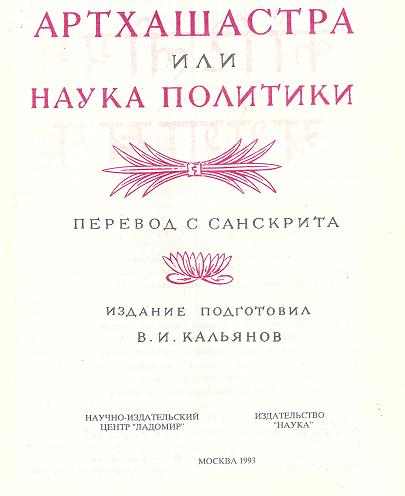 В 320-е гг. до н.э. Клеомен, греческий наместник Египта, назначенный на это место Александром Македонским, использовал своё положение для того, чтобы манипулировать поставками зерна из Египта в Грецию. Греция тогда не производила достаточно зерна и была вынуждена его импортировать в больших количествах из Египта. Клеомен создал искусственные препятствия на пути этих поставок, что привело к острому дефициту зерна в греческих городах. В результате цены на зерно в Греции выросли во много раз, население Греции и Эпира оказалось на грани голодной смерти. Голод в Греции продолжался с 329 г. по 325 г. до н.э. Александр Македонский приказал мздоимца казнить, сварив в кипящем масле.
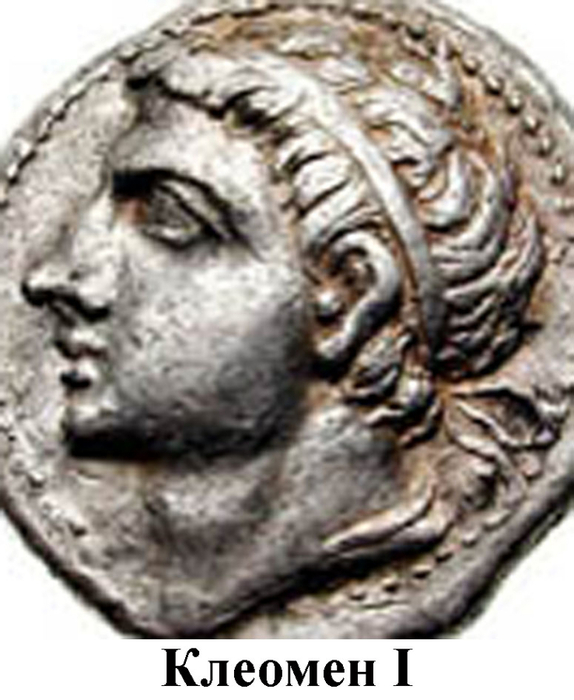 «Кормление» - система материального стимулирования
чиновников в XIV - XV вв., при которой за выполнение
административных и судебных функций они получали в своё
распоряжение судебные пошлины и часть налогов с
населения, собранных сверх установленных податей в казну,
т.е. они как бы «кормились» за счёт населения управляемых
ими территорий. По существу это была узаконенная форма
коррупции. В 1555 – 1556 гг. система кормлений была
официально отменена
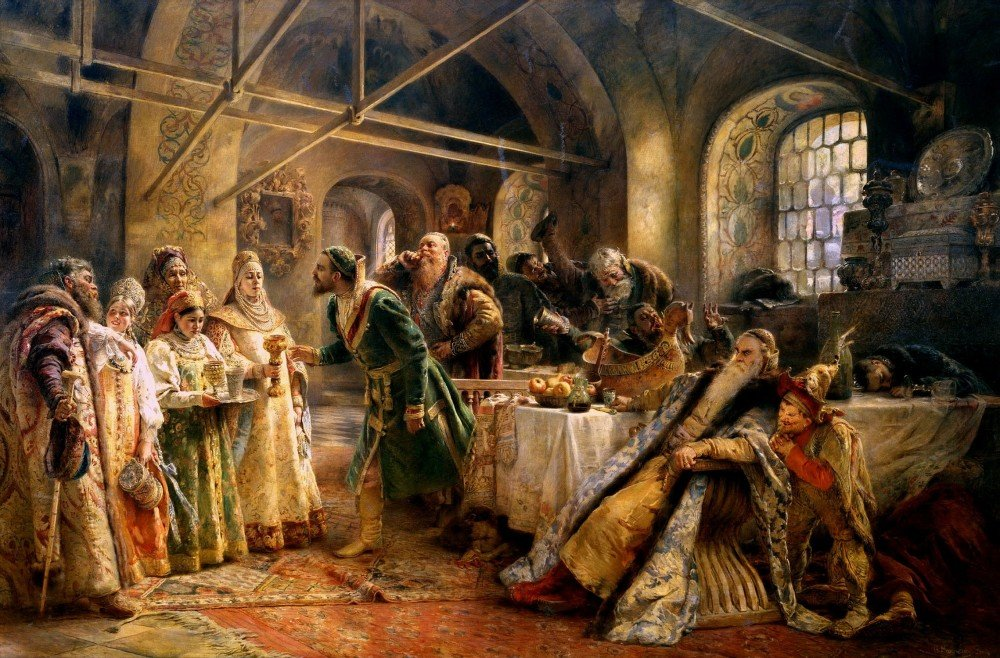 Указом от 23 августа 1713 г. Петр I ввёл, наряду с получением взятки,
уголовную ответственность за дачу взятки. Указ
гласил: "Для предотвращения впред подобных явлений велю как
взявших деньги, так и давших положить на плаху, и от плахи подняв,
бить кнутом без пощады и сослать на каторги в Азов с жёнами и
детьми и объявить во все города, села и волости: кто сделает это впред,
тому быть в смертной казни без пощады».
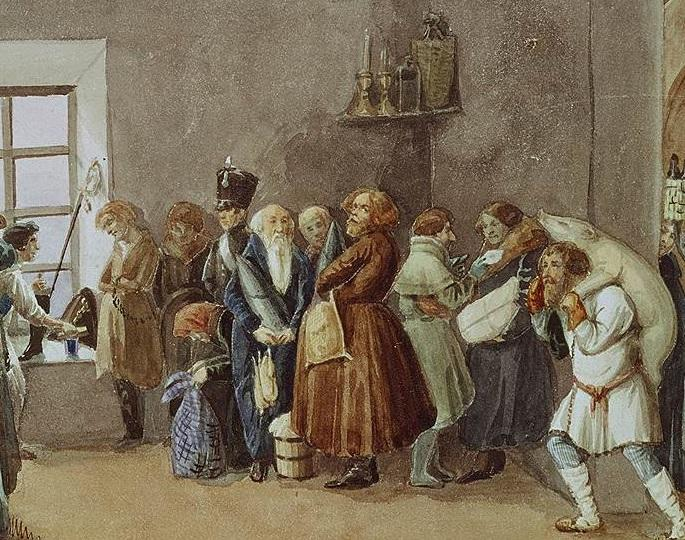 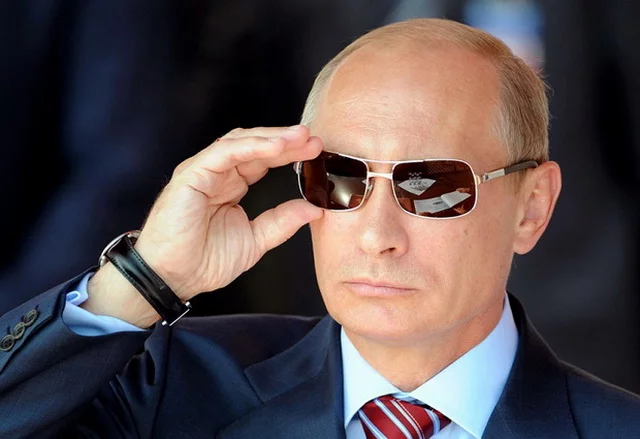 В марте 2006 г. президент РФ Владимир Владимирович Путин подписал закон о ратификации Конвенции ООН против коррупции (2003 г.)
В мае 2008 г. президент Дмитрий Анатольевич Медведев подписал указ о создании Совета при Президенте РФ по противодействию коррупции.
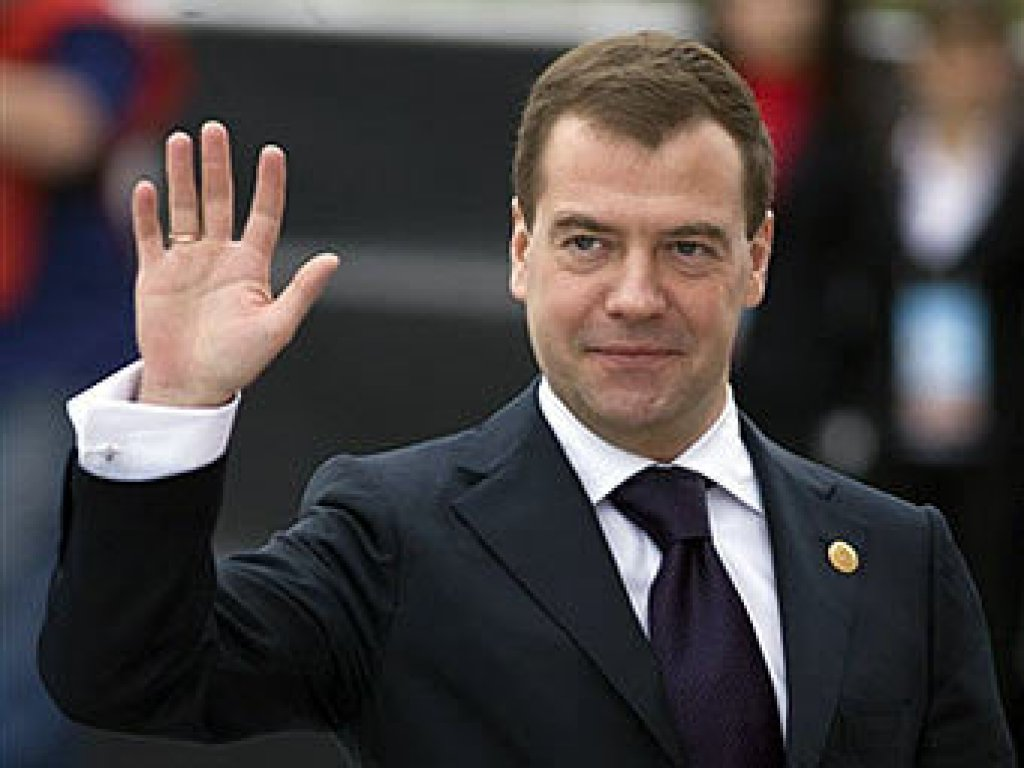 3 декабря 2012 г. президент РФ Владимир Владимирович Путин подписал федеральный закон «О контроле за соответствием расходов лиц , замещающих государственные должности, и иных лиц их доходам».
Статья 290 Уголовного кодекса РФ
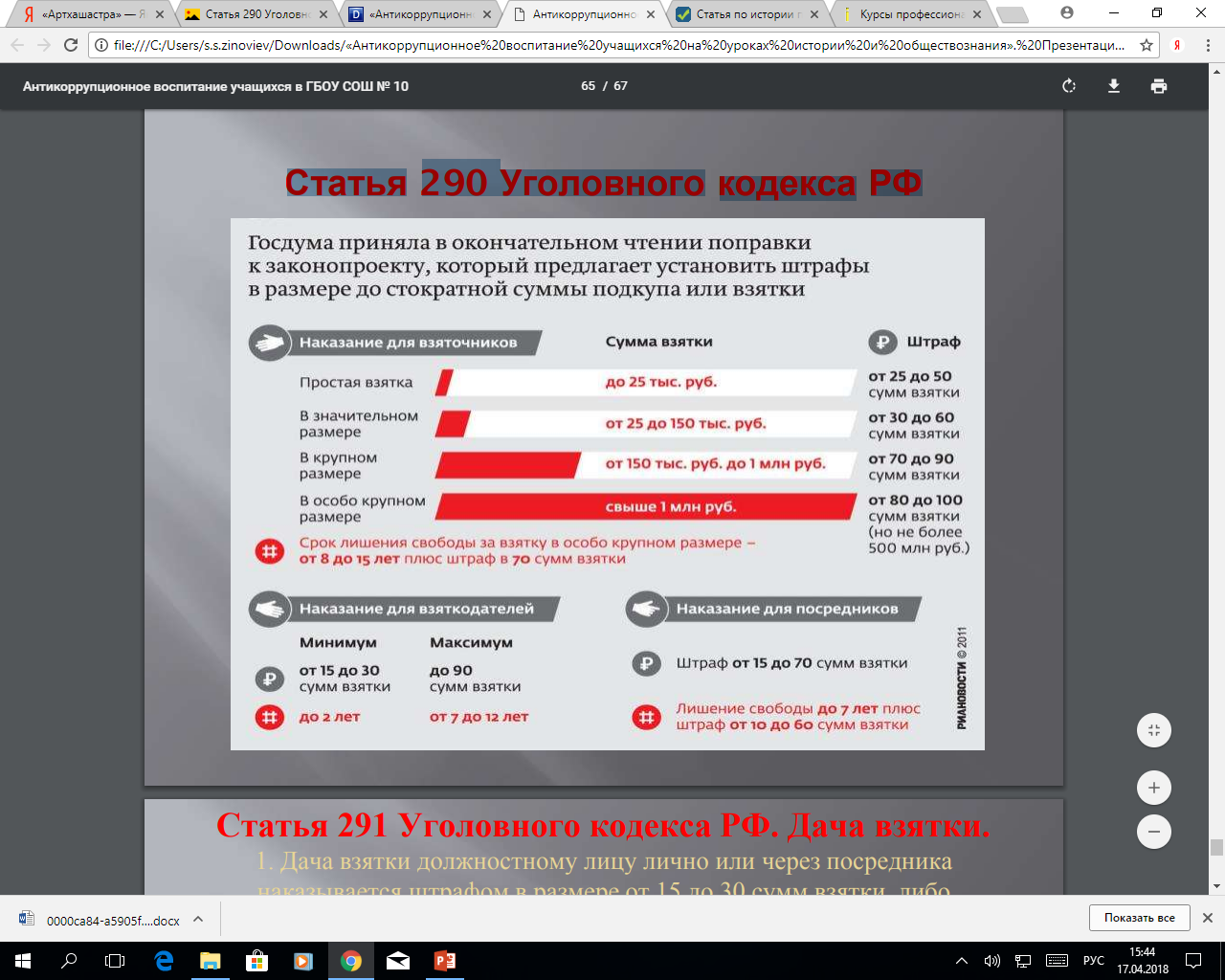 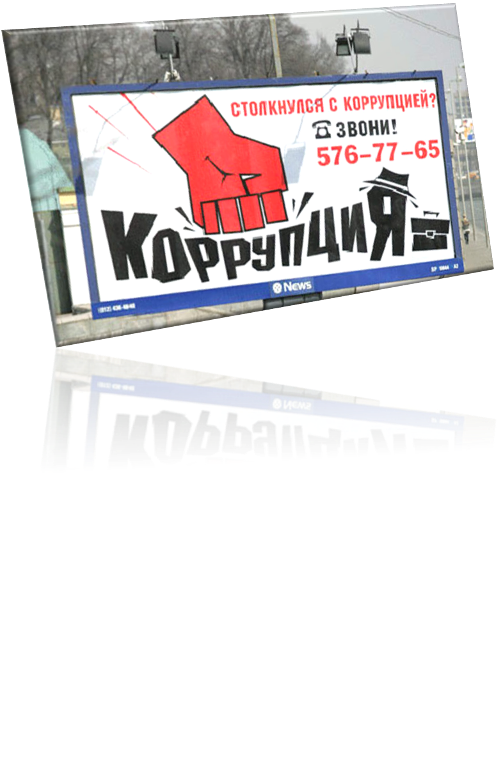 Борьбу с коррупцией надо начать с себя!
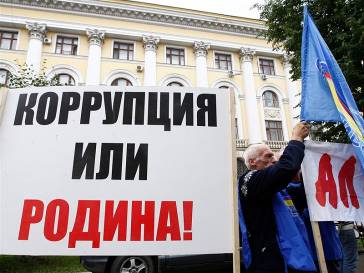 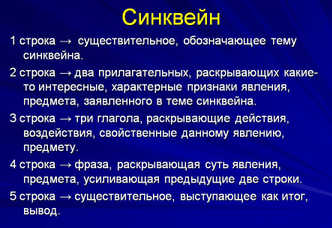 Мы пишем синквейны, рассуждаем…
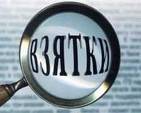 Россия  
любимая, свободная
мучается, страдает, рвется.  
Но вместе мы победим   коррупцию.

Коррупция
Беспощадная, позорная
Развивается, разлагает, уничтожает
Не быть коррупции в России!
Взятка
Маленькая, большая
Брать, давать, наказать
Долой взяточничество и мздоимство!
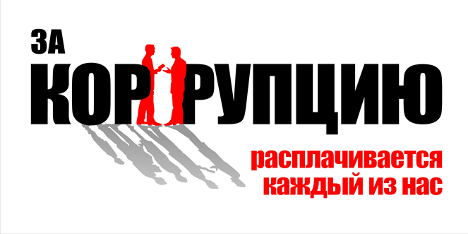 Повесть о шемякином суде
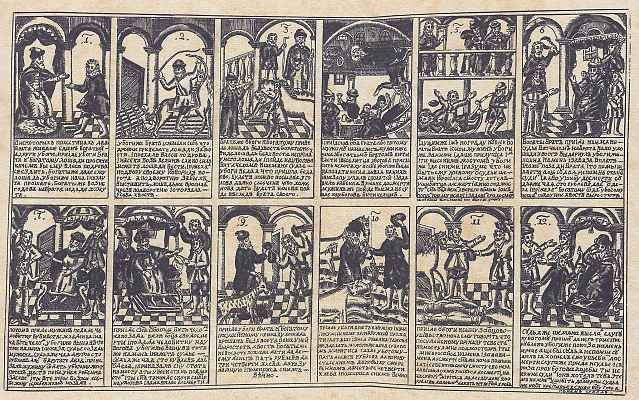 Виды бесед